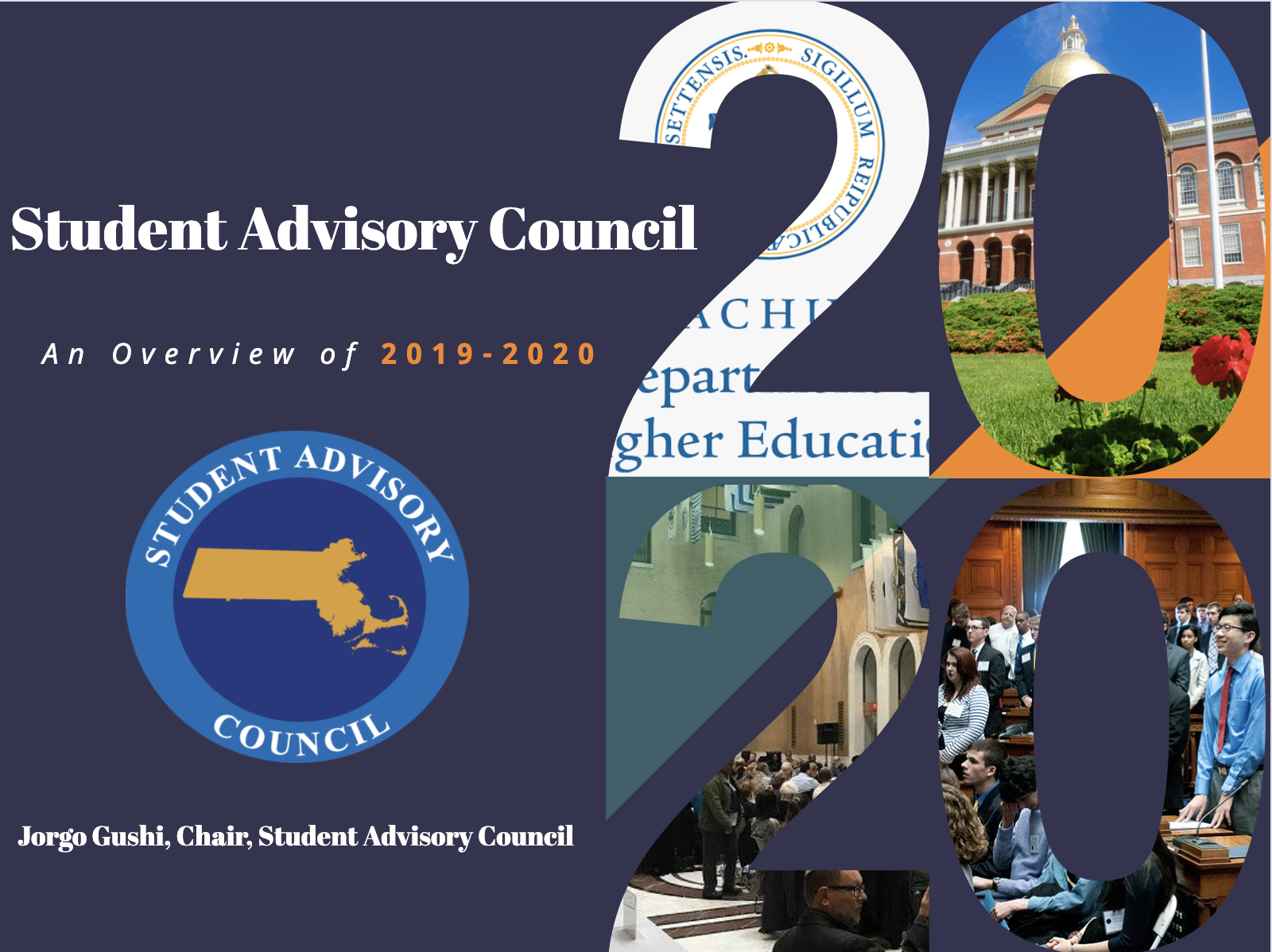 01
02
-237
We have 1932 statements in total
03
04
05
13